Kopie v/e ontslag van een speler verzenden naar de VHV
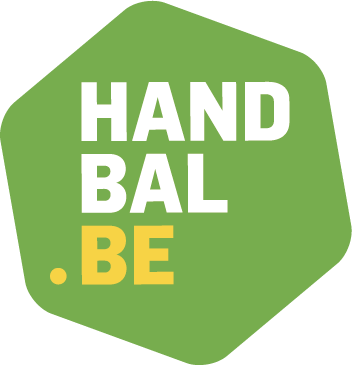 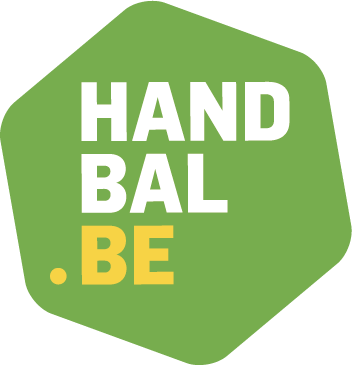 kopie v/h ontslag bezorgen aan de VHV
Menu
Principes ontslagprocedure
Ontslag  via digitaal kanaal - algemeen
Procedure aanmelding bij DIGICONNECT
Werken met DIGICONNECT
Opvolgen van de zending
 zending
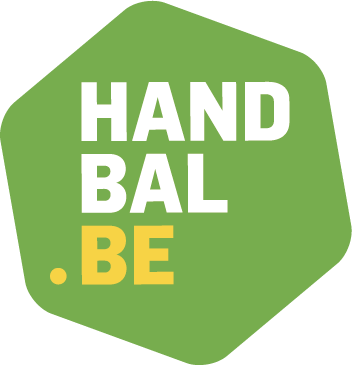 kopie v/h ontslag bezorgen aan de VH
Principes procedure
Kopie nemen van het correct ingevulde en ondertekende ontslagformulier
De kopie aangetekend versturen naar de VHV, Dorpsstraat 74, 3545 Halen
Op de omslag moet er een datumstempel aangebracht zijn met
De vroegste datum van 01 mei 2024
De uiterste datum van 31 mei 2024
Aangetekend verzenden kan verlopen via
Bpost
Digitaal kanaal
 zending
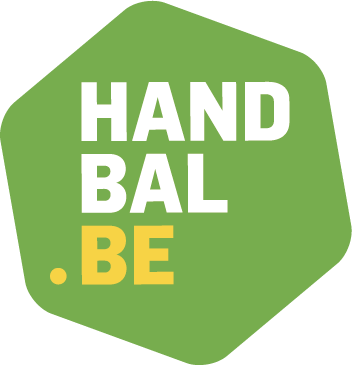 Ontslag via digitaal kanaal
Algemeen

Om een ontslag digitaal aangetekend te verzenden dient men gebruik te maken van een erkend platform dat aangetekende zendingen digitaal kan verwerken. 
VHV werkt met DIGICONNECT | Aangetekende.email™
Om via DIGICONNECT een aangetekende zending te versturen dient men een op dit platform een account aan te maken.
Er is een eenmalige aanmeldingskost: 2,90 euro incl. BTW.
 Elke digitale zending kost:  2,4 euro incl. BTW.
Indien de aangetekende zending niet kan verwerkt worden via het digitaal kanaal zal Bpost deze zending fysiek bezorgen aan de ontvanger. De kost bedraagt: 9,69 euro incl. BTW.
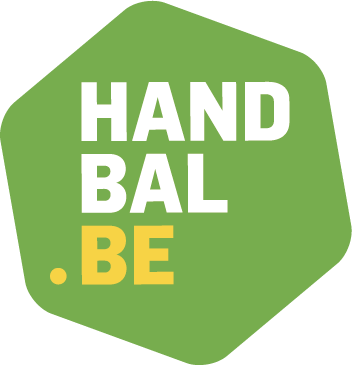 Procedure aanmelding bij DIGICONNECT
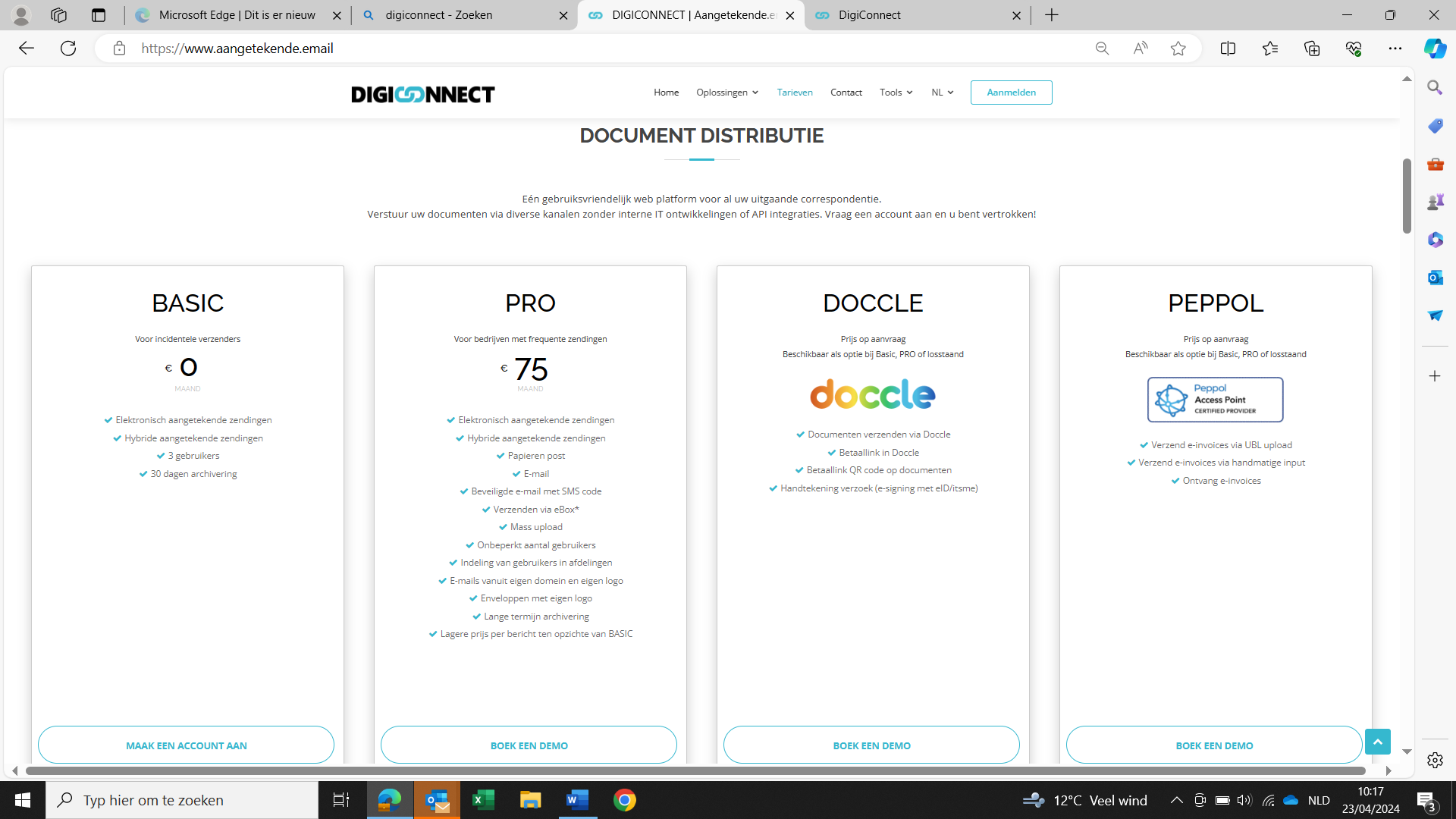 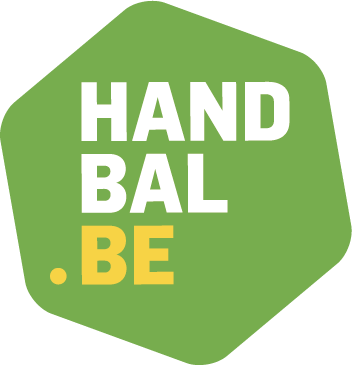 Procedure aanmelding bij DIGICONNECT
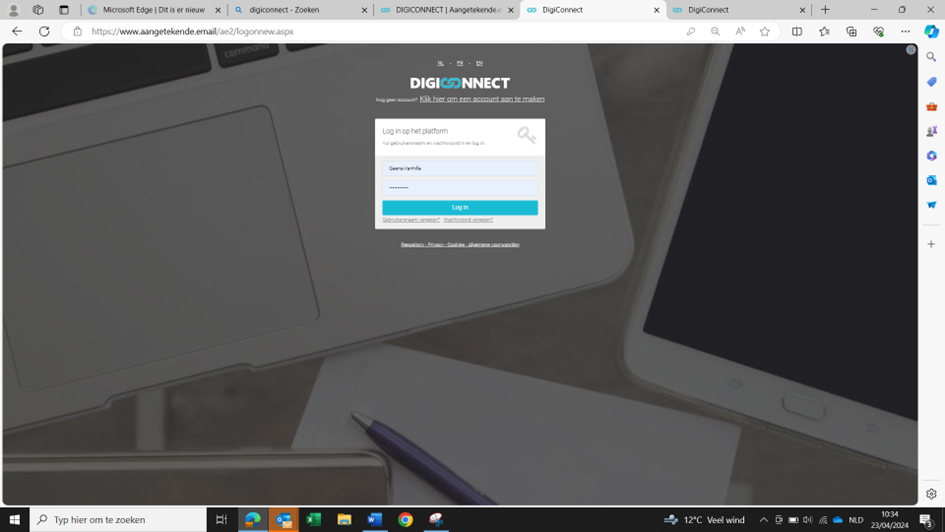 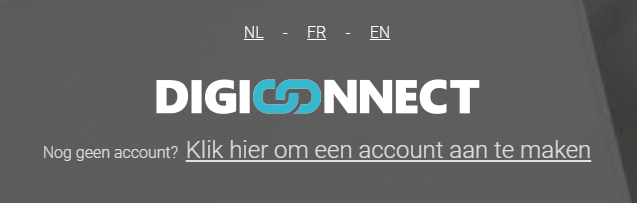 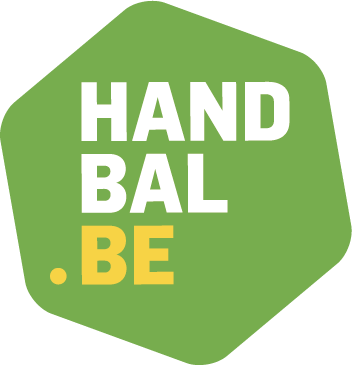 Procedure aanmelding bij DIGICONNECT
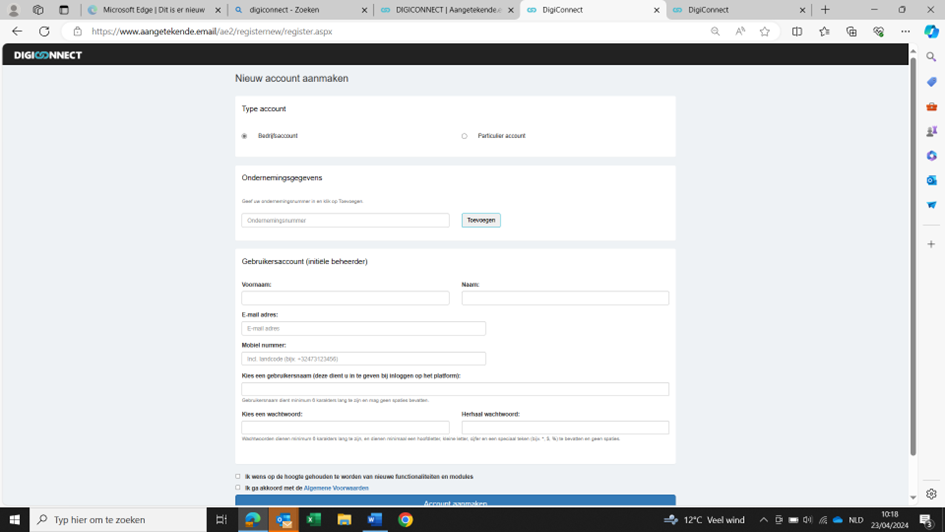 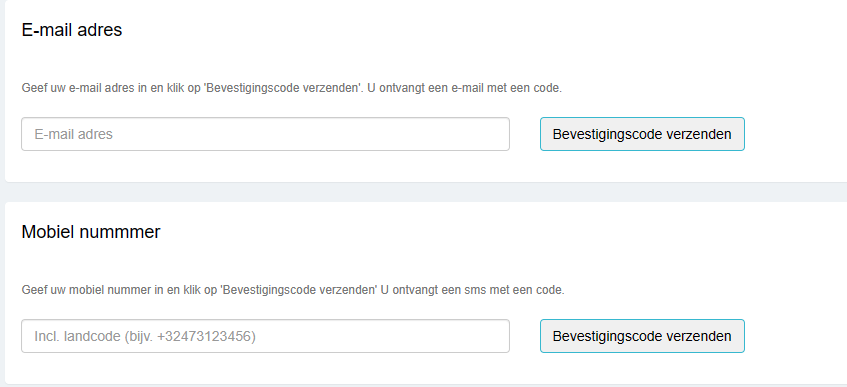 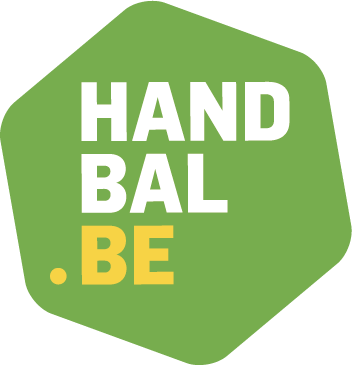 Procedure aanmelding bij DIGICONNECT
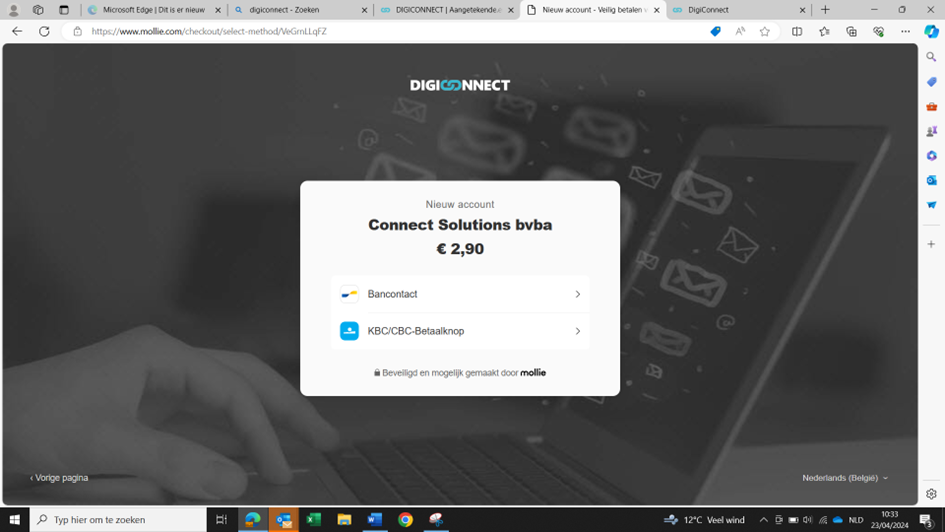 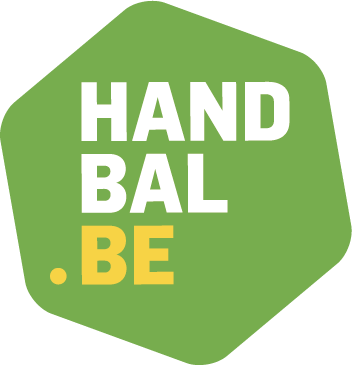 Procedure aanmelding bij DIGICONNECT
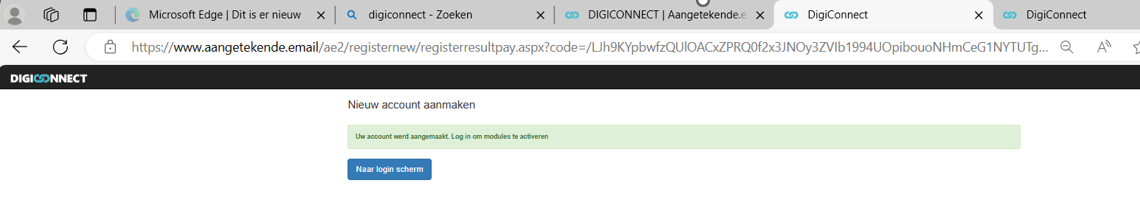 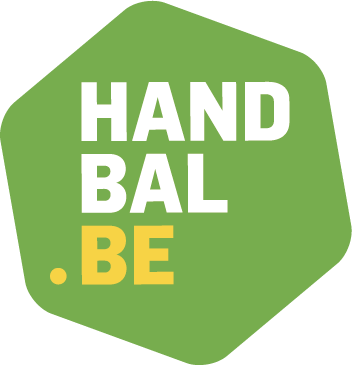 Procedure aanmelding bij DIGICONNECT
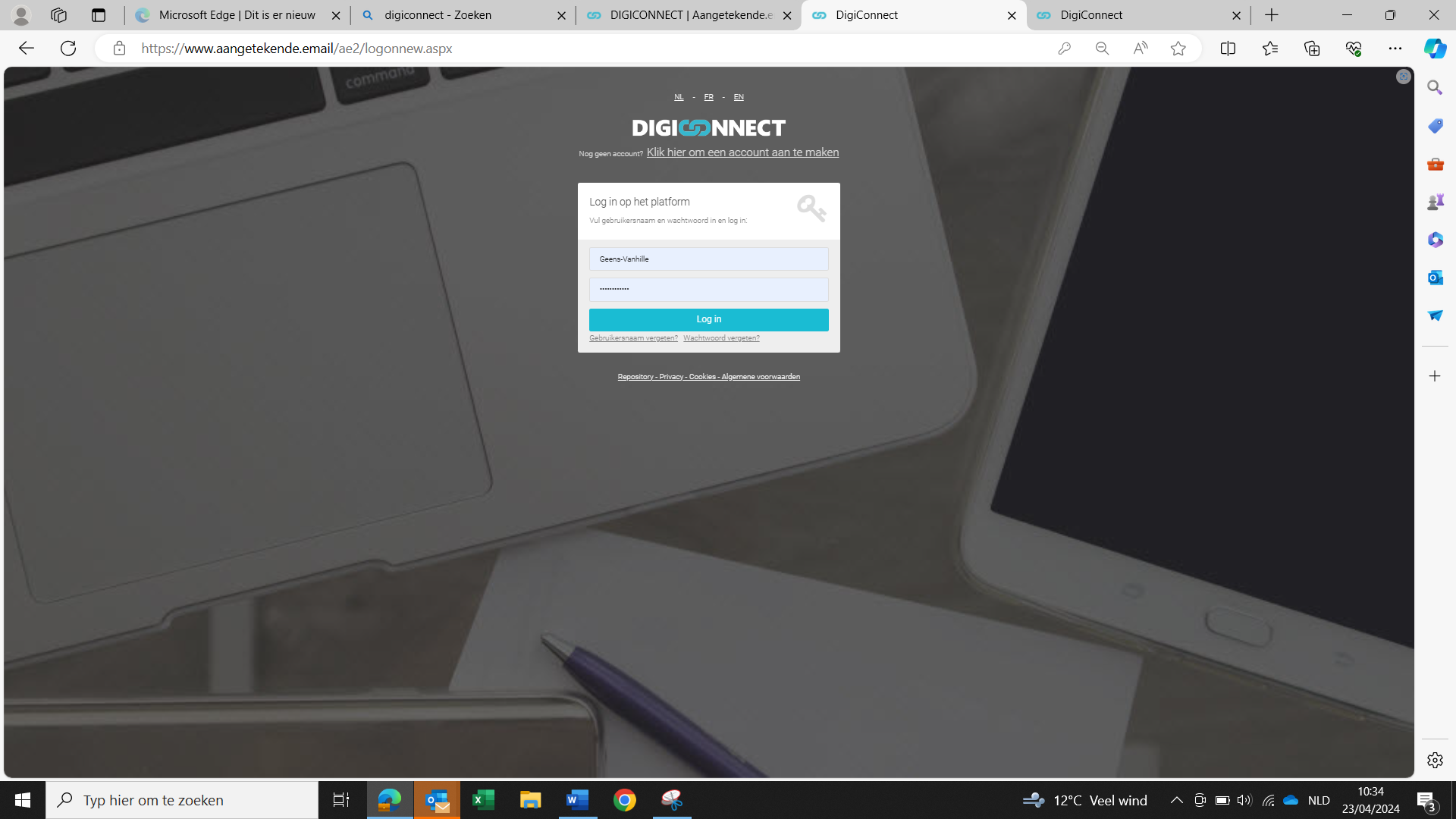 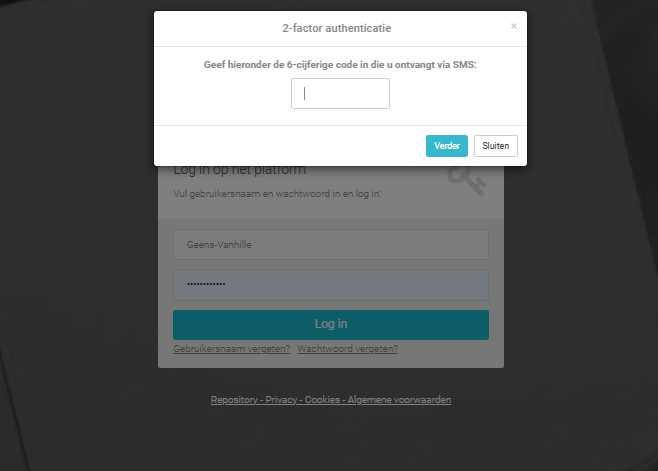 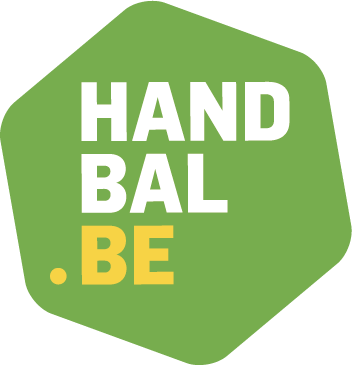 Procedure aanmelding bij DIGICONNECT
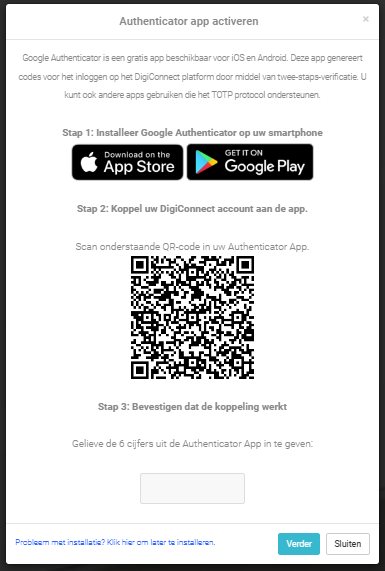 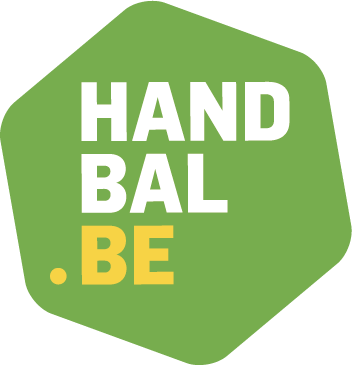 Procedure aanmelding bij DIGICONNECT
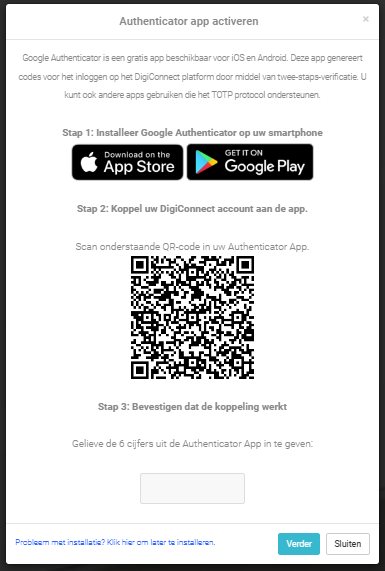 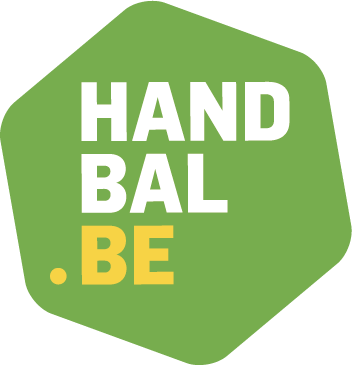 Werken met DIGICONNECT
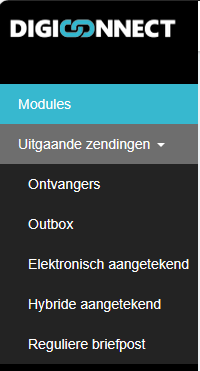 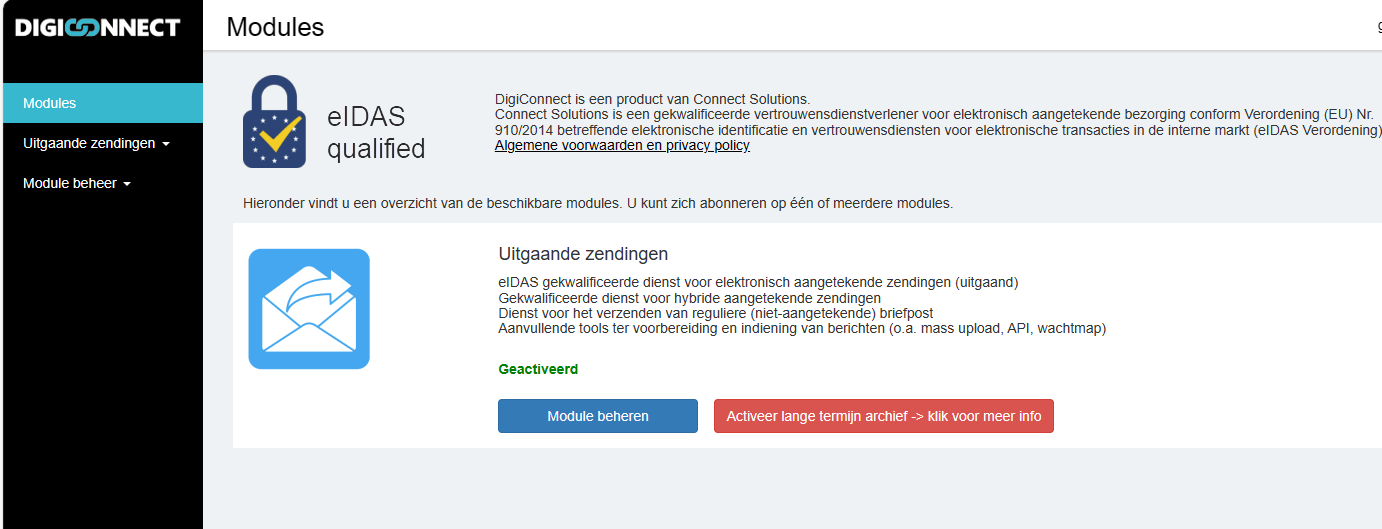 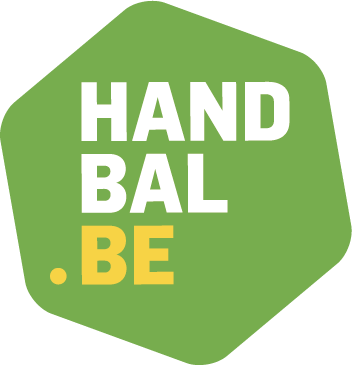 Werken met DIGICONNECT
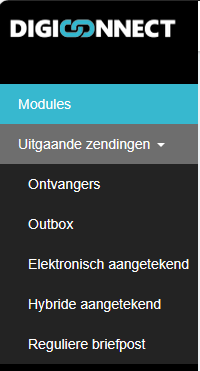 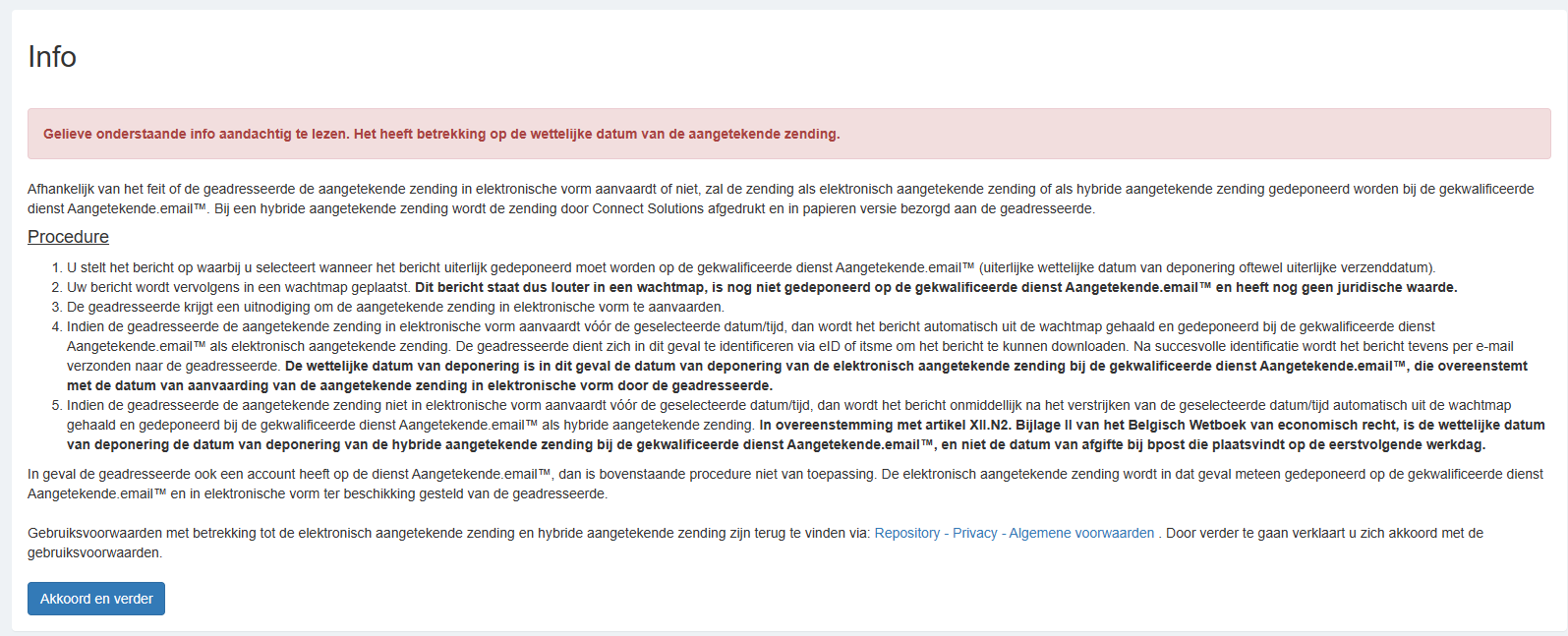 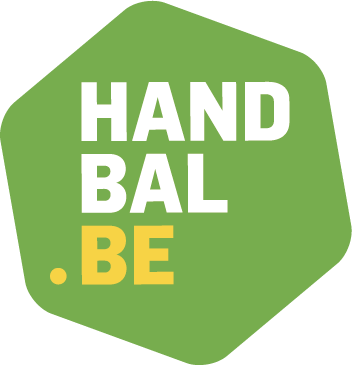 Werken met DIGICONNECT
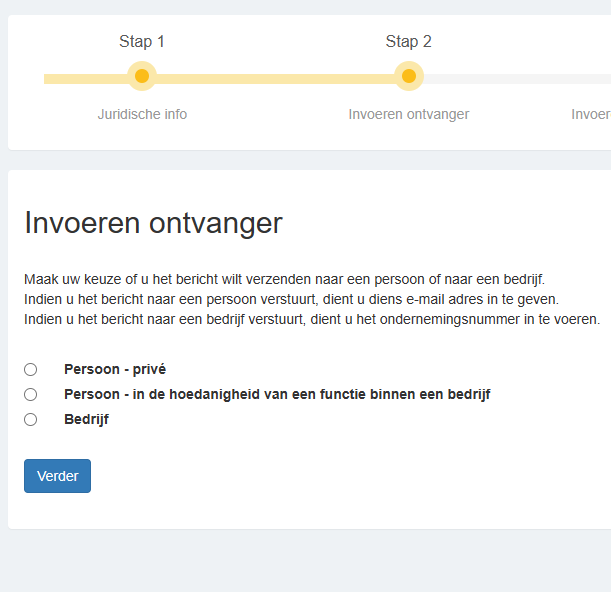 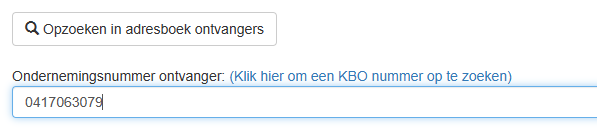 Voor verzending naar VHV kies je ‘Bedrijf’’
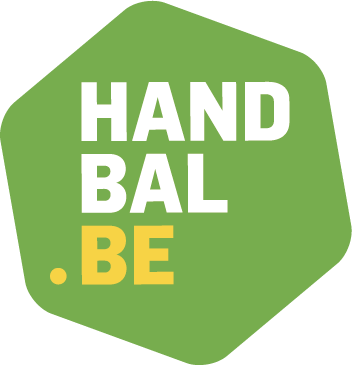 Werken met DIGICONNECT
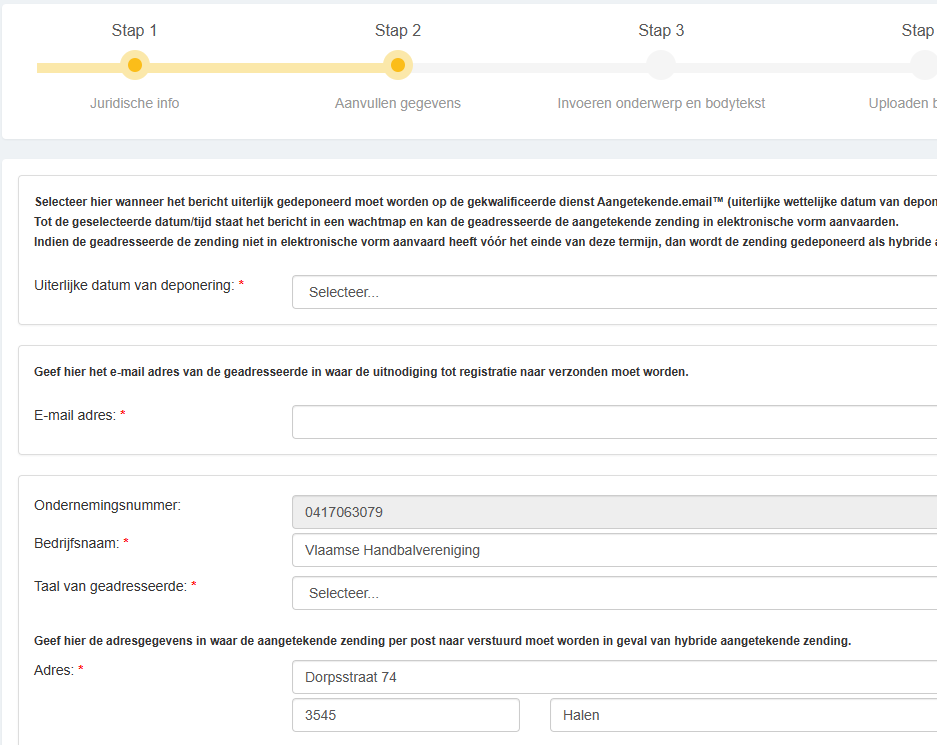 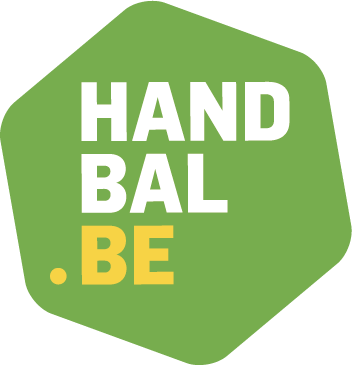 Werken met DIGICONNECT
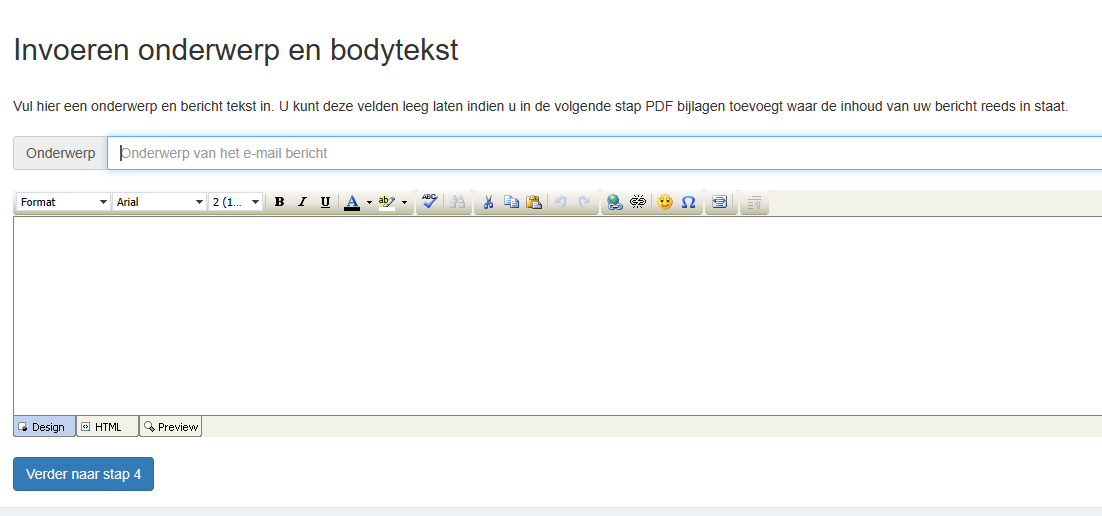 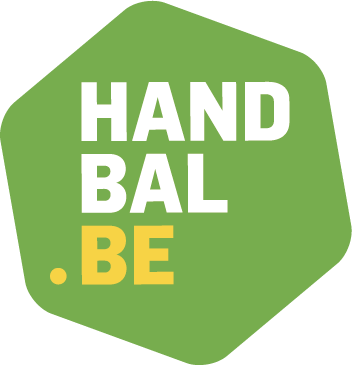 Werken met DIGICONNECT
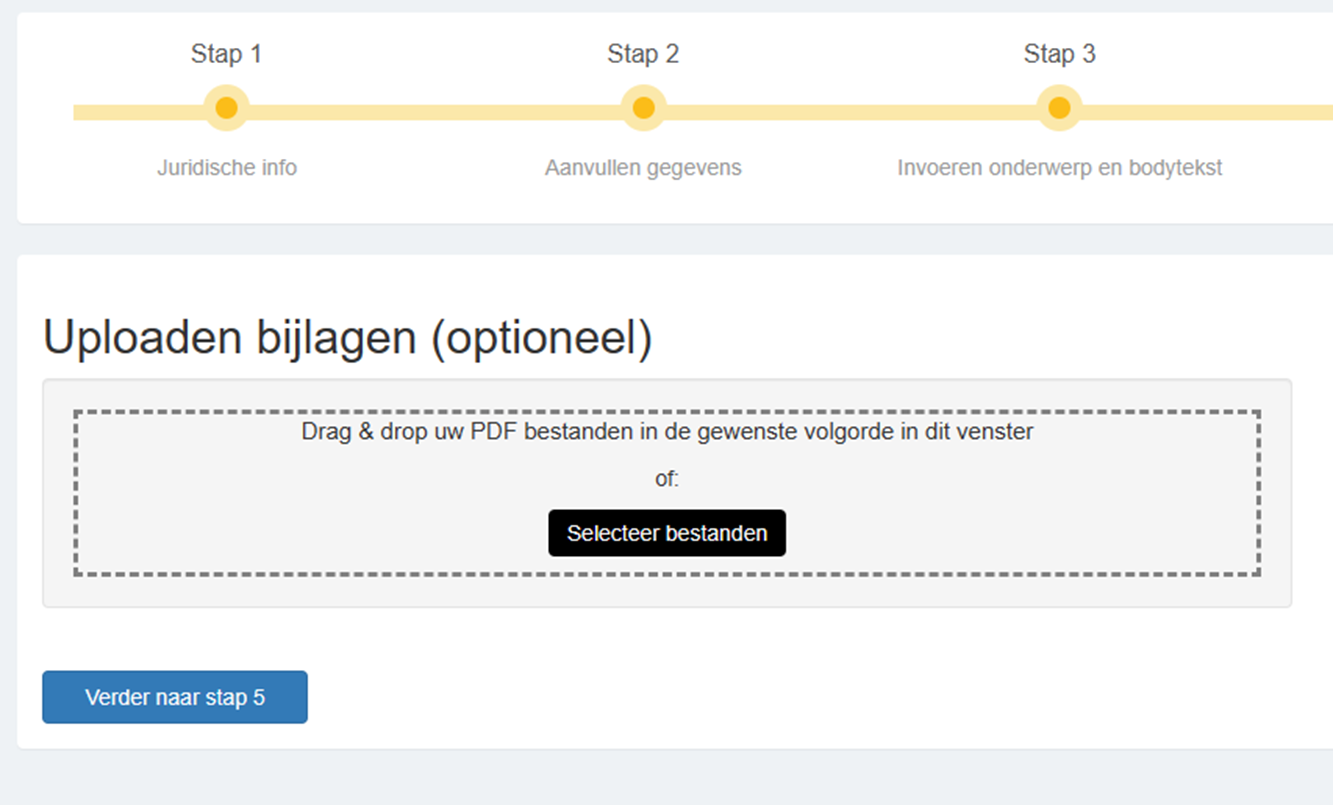 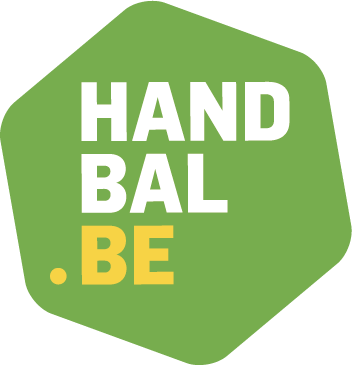 Werken met DIGICONNECT
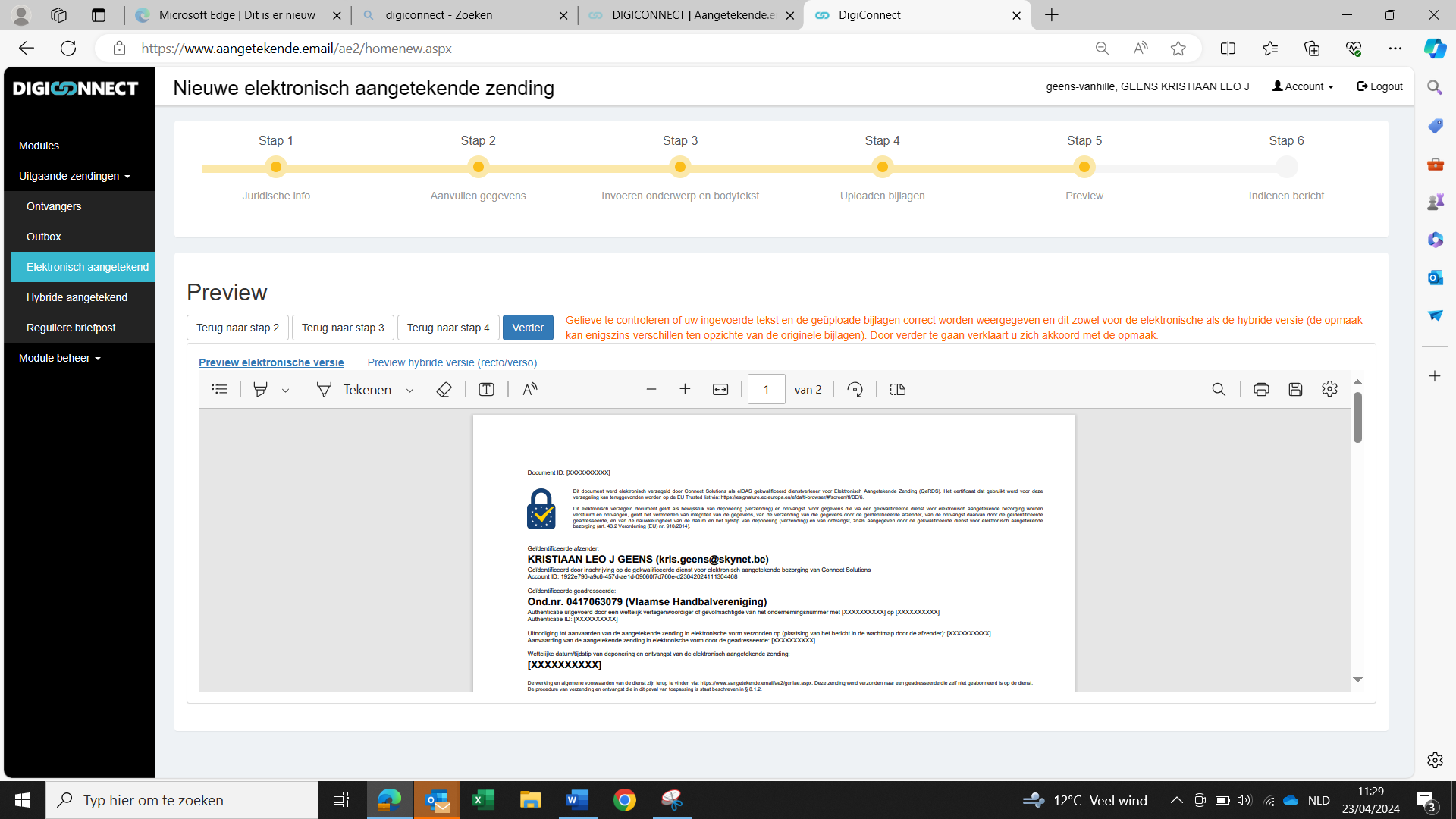 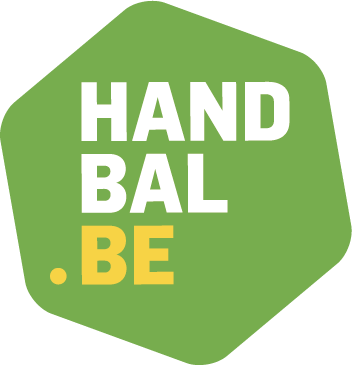 Werken met DIGICONNECT
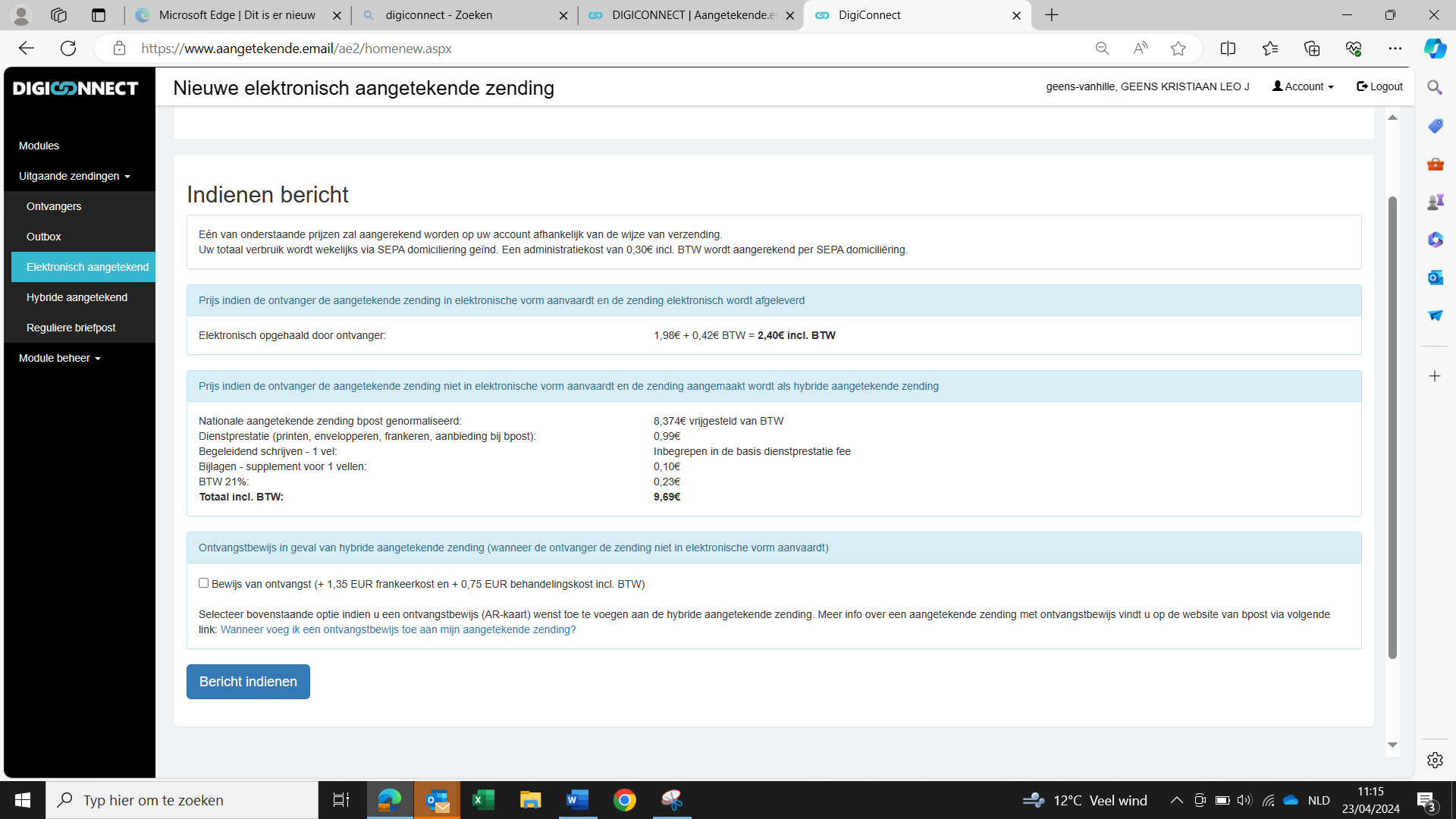 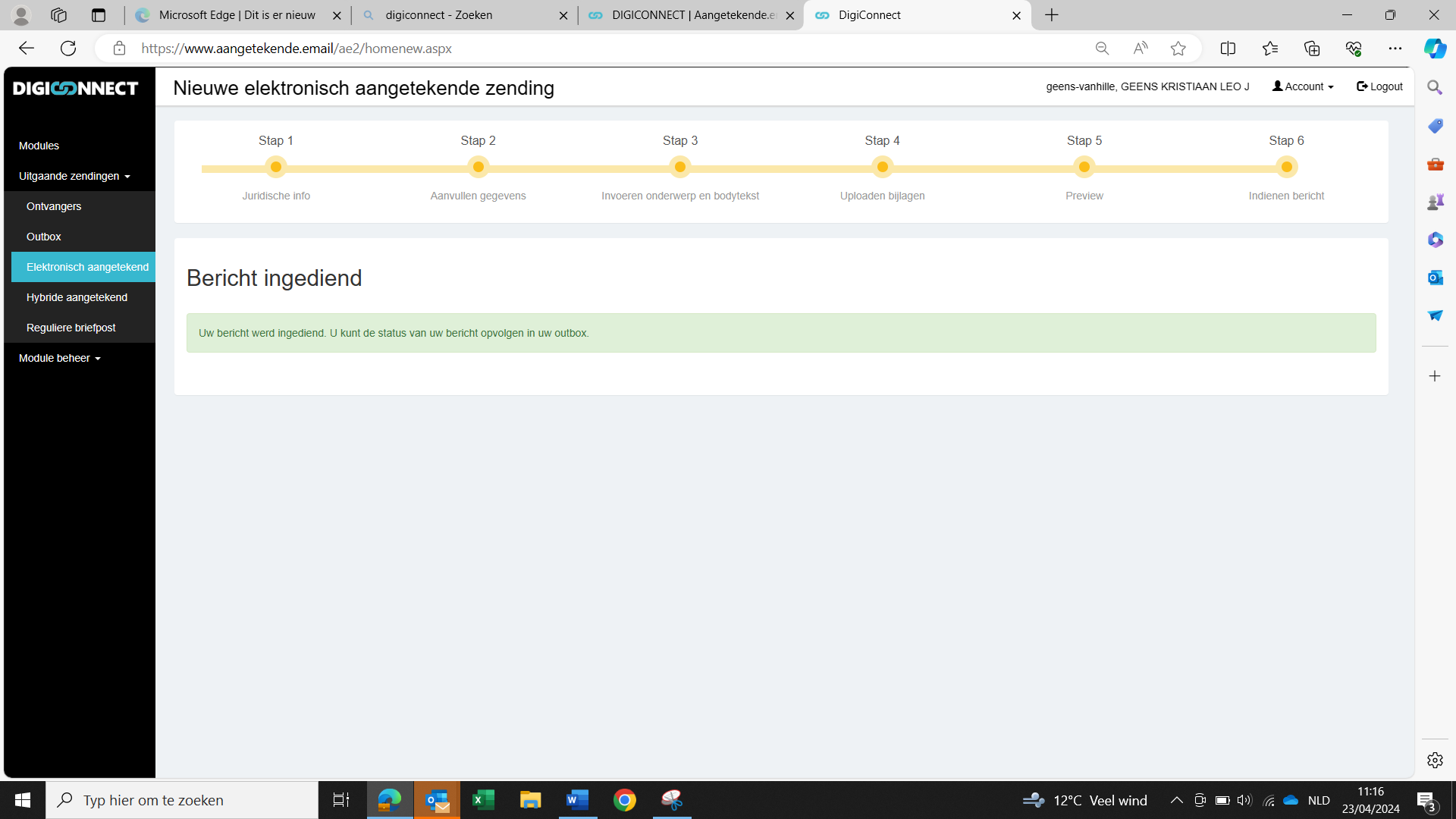 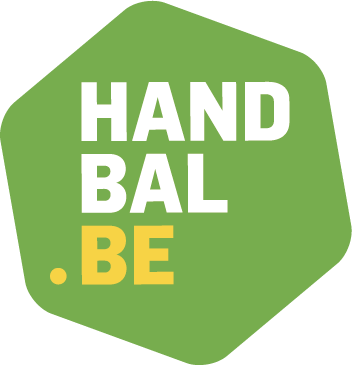 Opvolgen van de zending
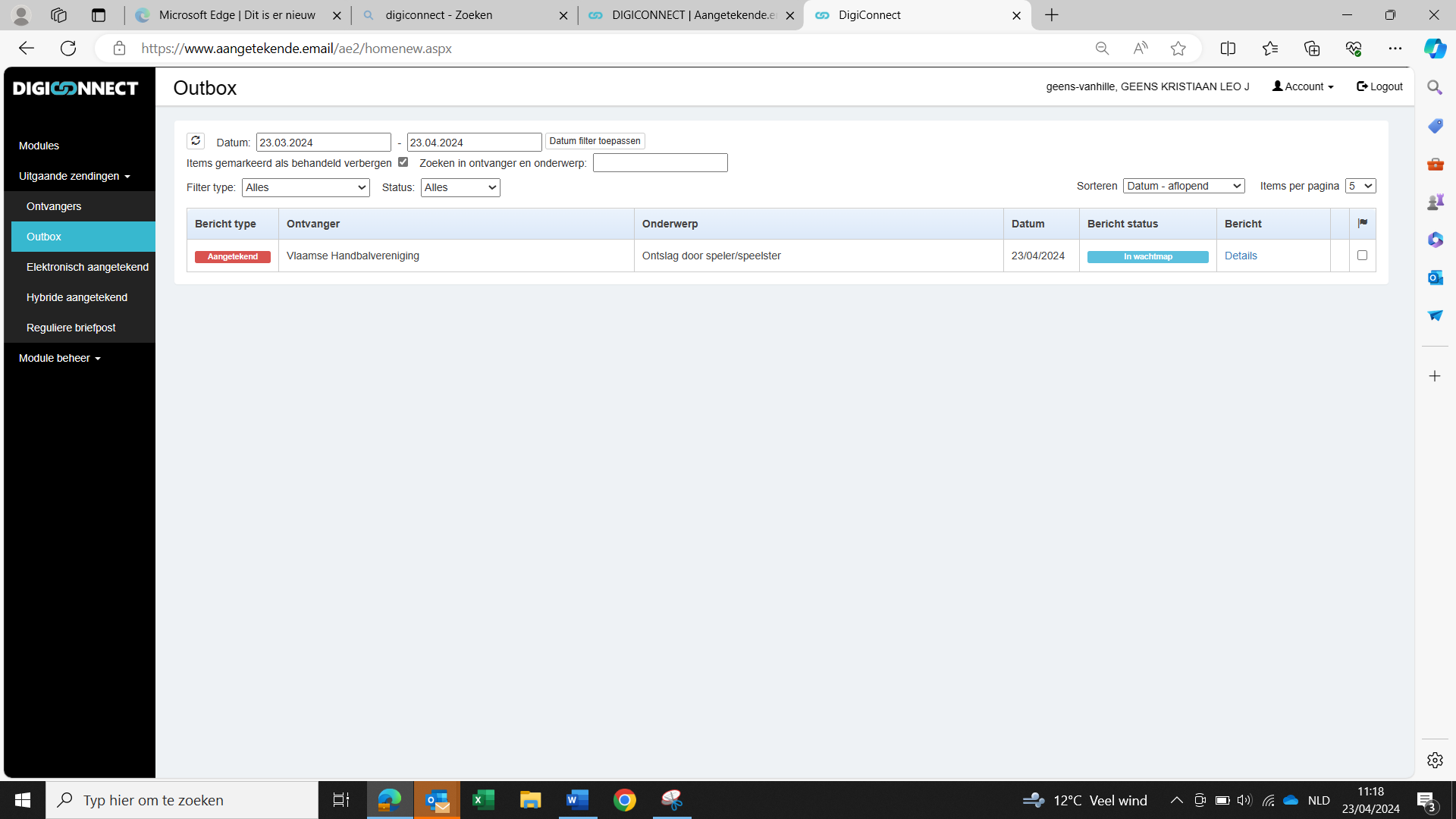 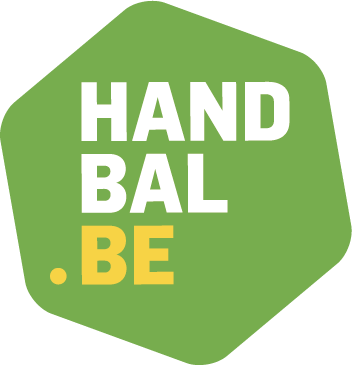 Succes!
Deadline = 31 mei 2024

Met vragen kun je steeds terecht op 
info@handbal.be
Vlaamse Handbalvereniging vzw
Dorpsstraat 74, 3545 Halen (België)      -      info@handbal.be
www.handbal.be       -      T: 013 35 30 40
0417.063.079       -       RPR, afdeling Hasselt